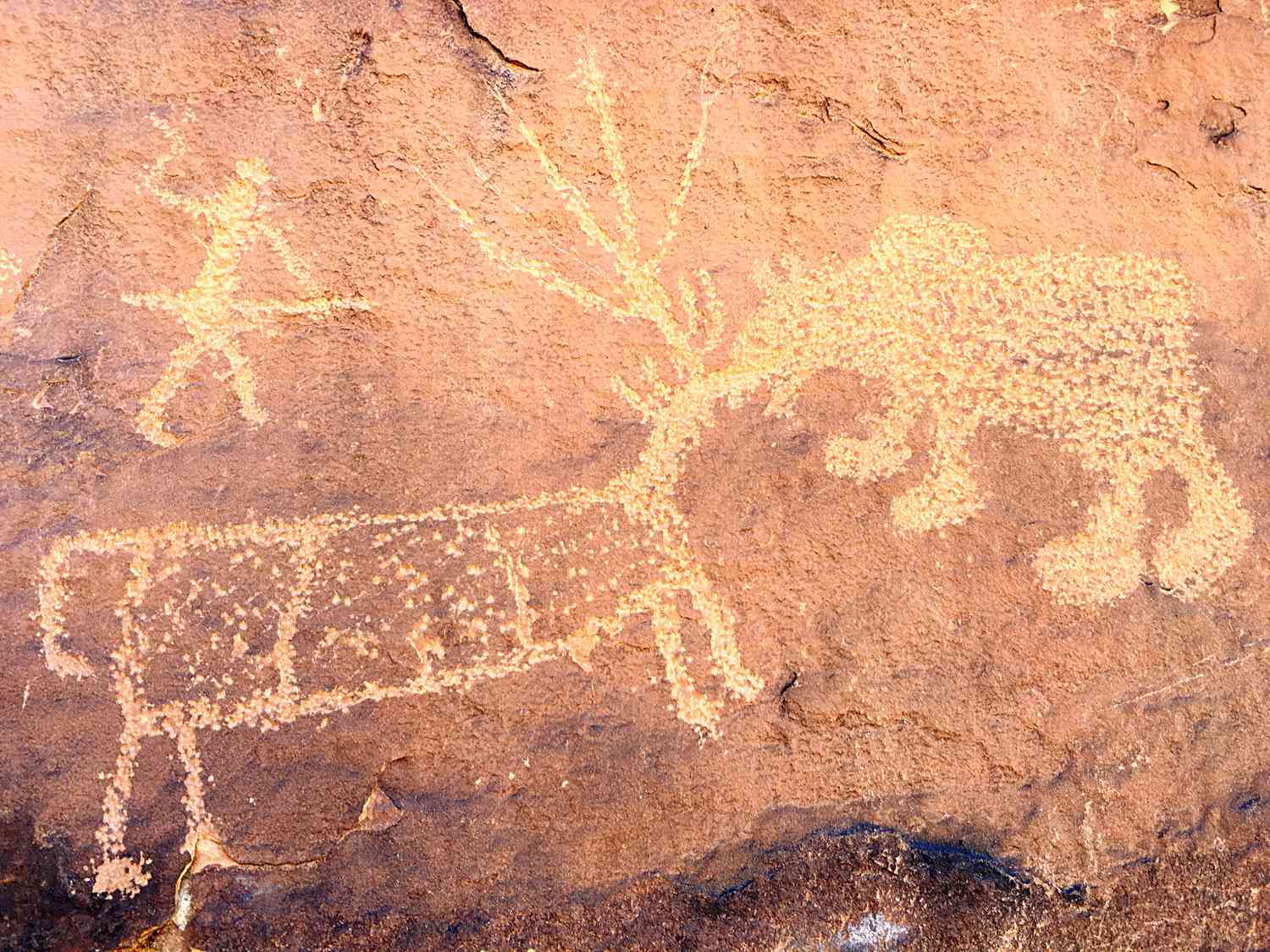 BC and AD Assignment
By: Alexandra Nazaroff
Art
Olmec Colossal Heads Created 1400 BC
Lamentation of Christ by Giotto 1304 AD
Discovered in 1862 by José María Melgar y Serrano, these marked stone features  the Olmec civilization located in South Mexico  date to be created in 1400 BC.These stones represent political power and Olmec leaders.
Lamentation of Christ was painted by Italian Artist Giotto in 1304, and fully completed in 1306. It represented the life cycle of Christ painted on the interior walls of the Scrovegni Chapel.
Parthenon Sculpture Created 438 BC
“David” by Michelangelo 1501 AD
In 1501 to 1504  Michelangelo created an Italian marble  sculpture standing at 17 ft tall called David. Located in Italy, this Italian Renaissance symbolizes the defence of civil  liberties the constitution of the Republic of Florence.
Parthenon Sculpture construction started in 447BC, completed in 438 BC. It was built in thanksgiving in victory of the Persian Empire Invaders during the Greco-Persia Wars.The Parthenon is located in Greece built in honour of Athena.
Da Vinci creates The Mona  Lisa 1504 AD
Oedipus The King is first performed 447 BC
The famous oil  painting of The Mona Lisa was created in 1504 by Italian Artist Leonardo Da Vinci. The painting was first owned by King Francis 1 of France and now is owned by the French Republic.
Oedipus The King by Sophocles , a tragic story of a king who could not escape his fate was first performed in Athens, Greece in 447 BC
The Terrace of Lions were created 400 BC
The Great Wave by Hokusai 1831 AD
The Great Wave wood block print was created  by Japanese  Artist  Hokusai in 1831. It is a graphical perspective with Ukiyo- e technique of 3 boats travelling through clashes of waves, with Mount Fiji in the background.
The Terrace of Lions were created in  400 BC located in Greece, across the road where Apollo had been born. The 12 lions made out of marble  was built in honour of the Greek God Apollo. Representing symbolic protection and divine power.
Gold Marylin Monroe by Warhol 1962 AD
Venus De Milo was created 150 BC
Gold Marylin Monroe is a screen print painting made by Andy Warhol in 1962.Finalized on the year of Marilyn's death, Warhol included Gold Marylin Monroe in his first show. Architect Phillip Johnson bought it, then later donated it to Museum of Modern Art.
Venus De Milo the 6ft 7 marble sculpture was rediscovered in 1820  and  created 150BC in Greece. The sculpture presents Aphrodite the Roman goddess of love.
Venus De Milo was created in 150BC. It a marble sculpture of the Greek Goddess of love Athena who’s Roman is equal to Venus. The sculpture is missing both arms, earlobes and her left leg
These basalt boulders  represent  powerful male Olmec leaders, each wearing a marked head piece and having individual features. 

The Olmec civilization and the Colossal heads are located in South Mexico boarding the Gulf of Mexico.
The Parthenon is a former marble  temple  located in Greece in honour of  the Greek Goddess Athena. Inside the Parthenon holds sculptures symbolizing Greek Art and and Ancient Greece.

The Parthenon was built from 447 BC to 432 BC. Over the decades this Greek temple had received severe destructions.
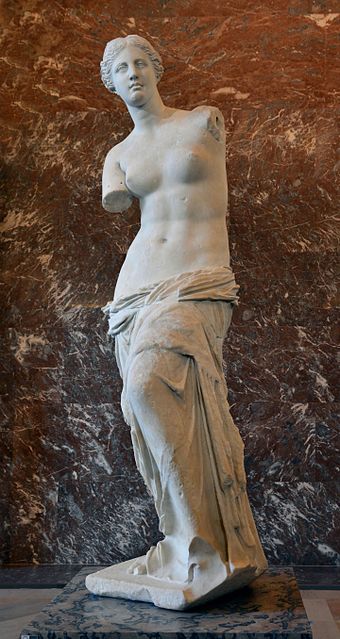 Olmec Colossal Heads Created 
1,400
Parthenon Sculpture Created
 438
Venus De Milo was created 
150
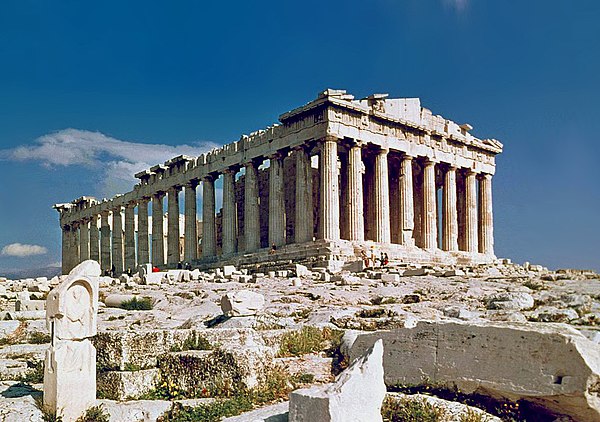 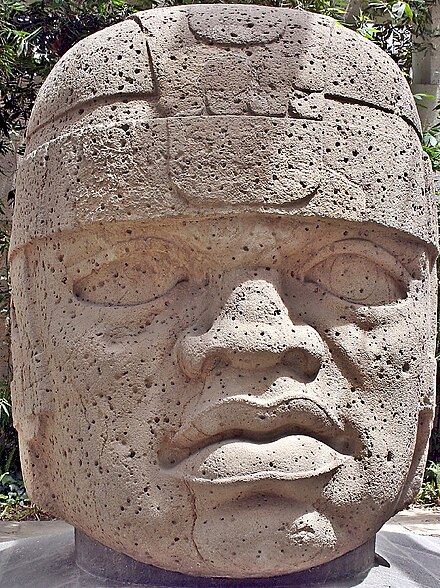 The Terrace of Lions were created 
400
Oedipus The King is first performed
447
The Terrace of Lions is originally 12 marble sculptures of lions built by the people of Naxos in 400 BC. 

The lions stood accords from where Apollo had been born, thus the lions being built in honour of the Greek God Apollo. The lions stand to guard the site symbolically, or give a power to those who travel to Apollo.
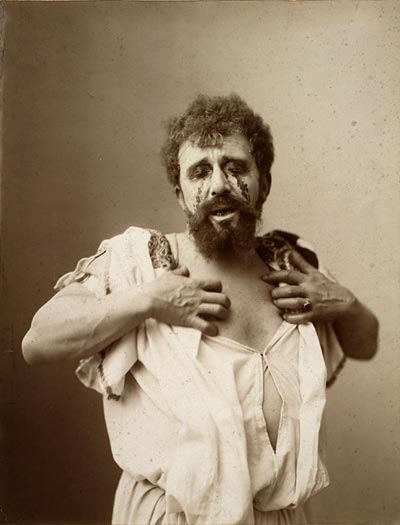 Oedipus The King is a story and trilogy  by Sophocles. It is a story resulting in The Kings  inevitable escape of his own fate of killing his father and marrying his mother. 

The play was first performed in the Theatre of Dionysus in Athens in 429, performed using Greek language.
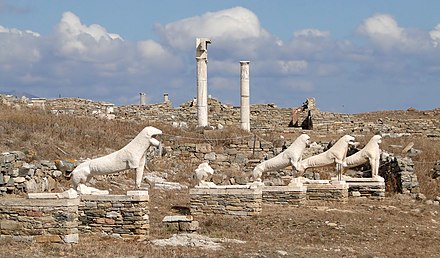 The Great Wave is a woodblock painting using the Ukiyo-e technique, created by Japanese artist Hokusai in 1831. This painting is using a revolutionized graphical perspective in the art world.
David is the first marble sculpture created in the Italian Renaissance. Michelangelo created David from 1501 to 1504. David was placed in the seat of the civic government in Florence Italy, where he represents the defence of civil liberties in the constitution of  the Republic of Florence.
The Lamination of Christ or the Mourning of Christ  is a painting symbolizing the life cycle of Christ. The painting is along the interior walls of the Scrovegni Chapel located in Italy. 

The Artist who created the painting was Giotto, he completed it from 1304-1306.
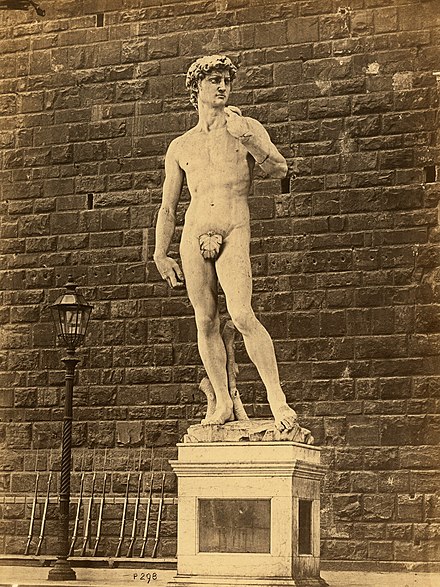 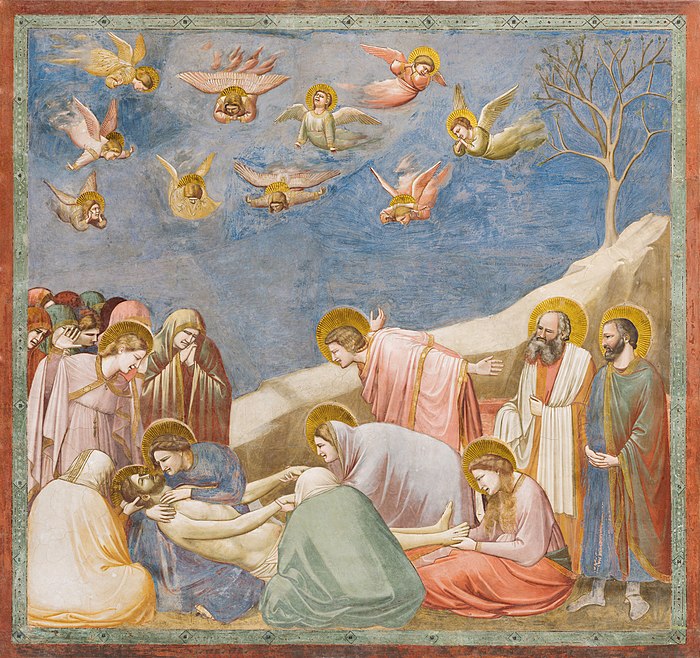 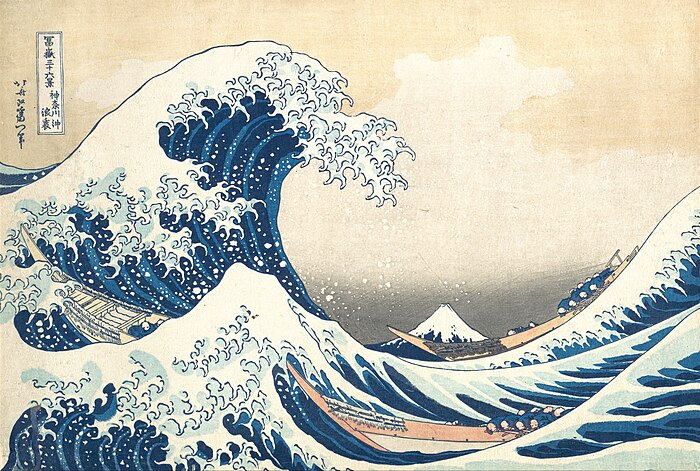 “David” by Michelangelo
 1501
The Great Wave by Hokusai
1831
Lamentation of Christ by Giotto
 1304
Gold Marylin Monroe by Warhol
1962
This famous oil painting was created from 1503-1506 by Leonardo Da Vinci. This painting is a resemblance of an   Italian woman Lisa Del Giocondo, however Da Vinci never gave the painting to her family. 
The Mona Lisa is the most valuable painting in the world at 100$ million US dollars.
Da Vinci creates The Mona  Lisa
1504
The Gold Marylin Monroe was created in 1962, the same year Monroe passed away, created by an  American artist Andy Warhol. It is a screen print  painting, a printing technique using mesh to transfer the dye. It is a direct picture of Monroe with the whole canvas painted in gold. It was sold to Philip Johnson who donated to the Museum of a Modern Art in New York.
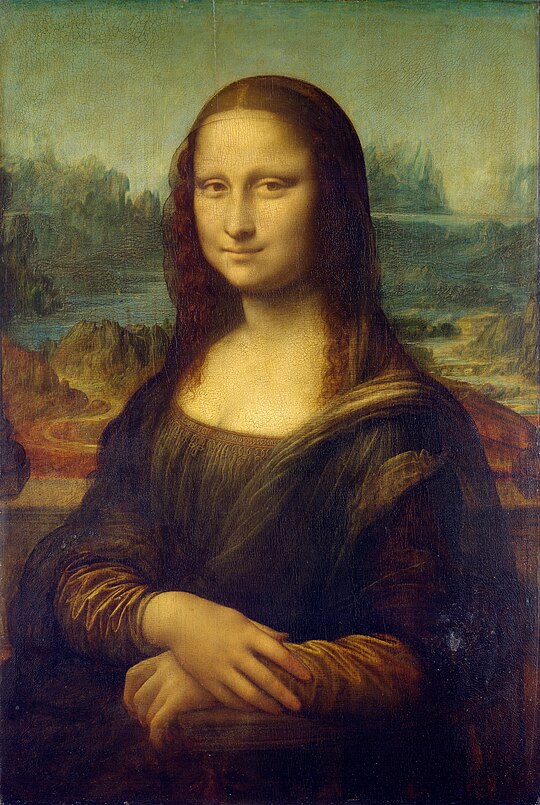 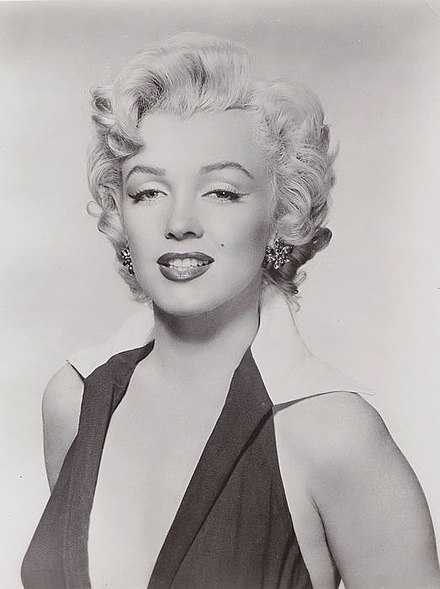 References
Atlas Obscura. (2024, February 1). Terrace of the Lions. https://www.atlasobscura.com/places/terrace-of-the-lions

Esaak, S.[Digital Image]. (2021, January 21). Outline of Art History - Visual Arts Movements from 30,000 BC-400 AD. https://www.thoughtco.com/early-art-history-visual-arts-movements-4070855